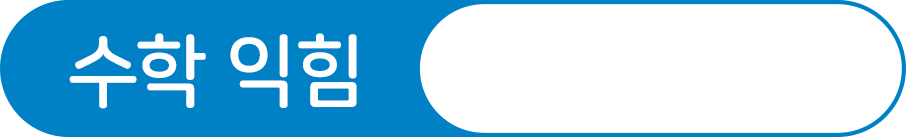 82~87쪽
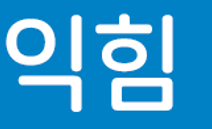 차시 시작
전개
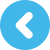 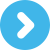 /
1
37
1. 큰 수
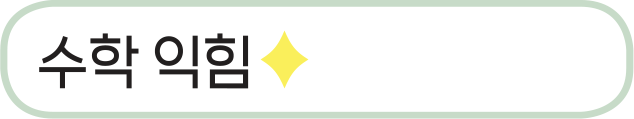 82쪽
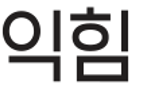 수를 읽어 보세요.
1
(1) 34765
삼만 사천칠백육십오
읽기
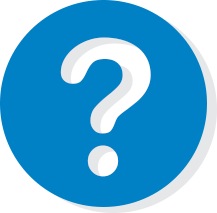 (2) 71340000
칠천백삼십사만
읽기
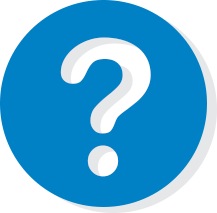 차시 시작
전개
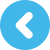 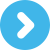 /
2
37
1. 큰 수
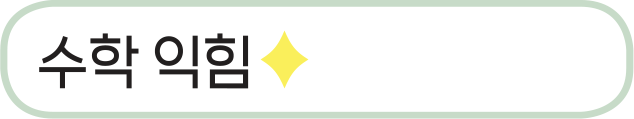 82쪽
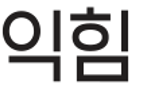 수로 써 보세요.
2
(1) 오만 육천사백이십일
56421
쓰기
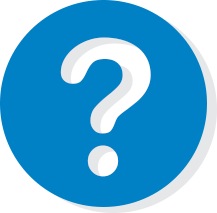 (2) 칠천백구십삼만
71930000
쓰기
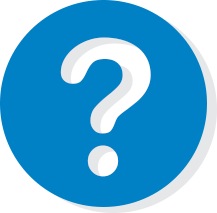 차시 시작
전개
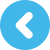 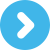 /
3
37
1. 큰 수
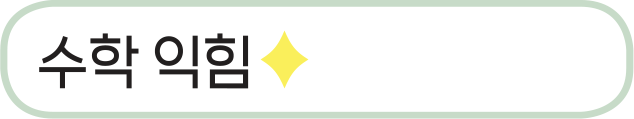 82쪽
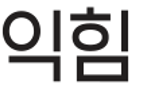 밑줄 친 숫자가 나타내는 값이 얼마인지 써 보세요.
3
(1) 7362531900
(                      )
60000000
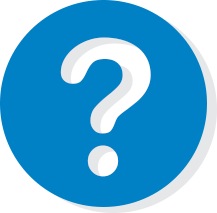 (2) 48315930000
(                      )
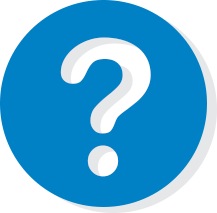 8000000000
차시 시작
전개
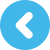 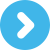 /
4
37
1. 큰 수
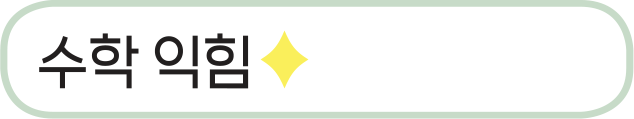 82쪽
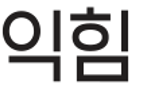 규칙에 따라 빈칸에 알맞은 수를 써넣으세요.
4
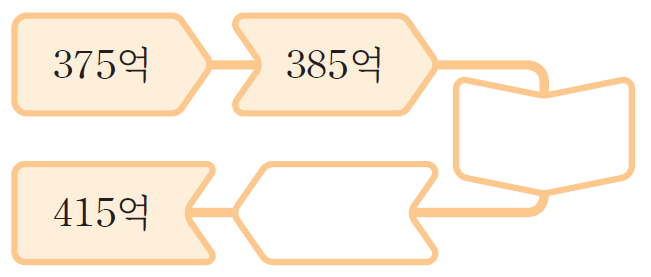 375억
385억
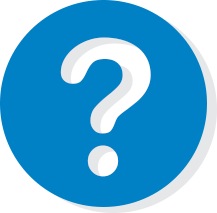 395억
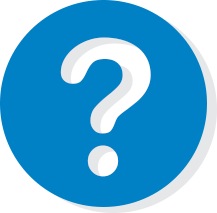 405억
415억
차시 시작
전개
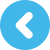 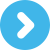 /
5
37
1. 큰 수
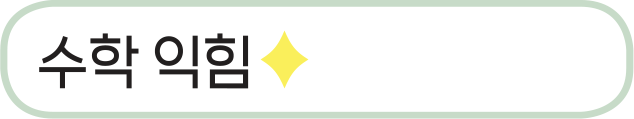 82쪽
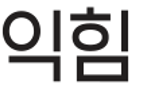 1부터 9까지의 수 중에서      안에 들어갈 수 있는 수를 모두 써 보세요.
5
37541>37   39
(                      )
1, 2, 3, 4, 5
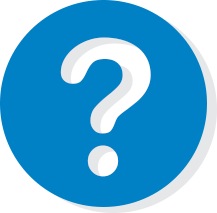 차시 시작
전개
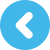 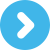 /
6
37
1. 큰 수
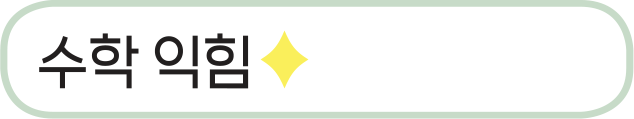 82쪽
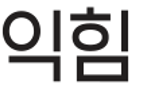 설명하는 수를          에서 찾아 읽어 보세요.
6
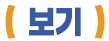 숫자 8이 나타내는 값은 80억입니다.
3조 4000억보다 큰 수입니다.
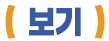 3478000000000  
3487000000000   
3378000000000
삼조 사천칠백팔십억
읽기
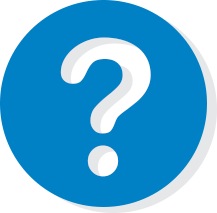 차시 시작
전개
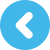 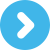 /
7
37
2. 각도
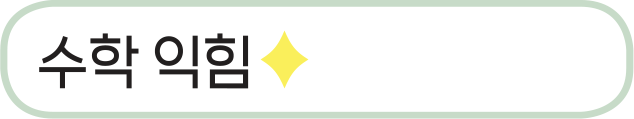 83쪽
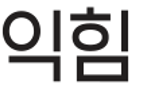 각도를 재어 보세요.
1
(1)
(2)
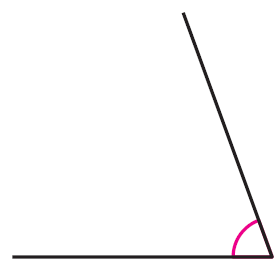 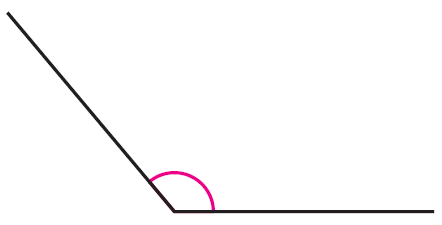 ˚
˚
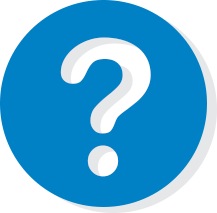 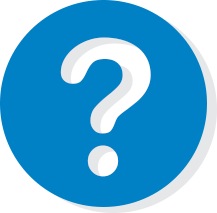 70
130
차시 시작
전개
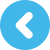 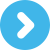 /
8
37
2. 각도
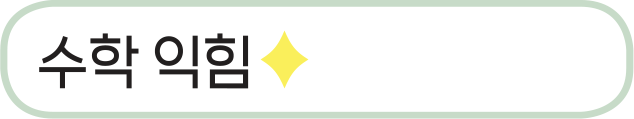 83쪽
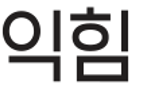 주어진 각의 크기로 가장 적절한 것을            에서 찾아 기호를 써 보세요.
2
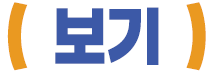 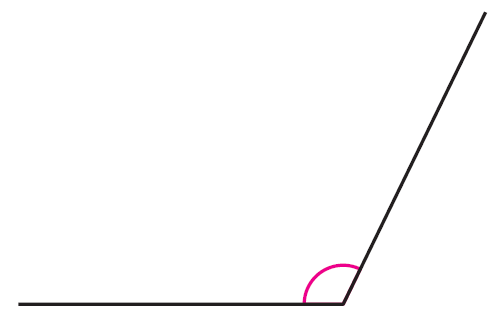 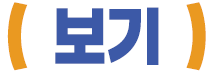 ㉠ 93˚  ㉡ 116˚  ㉢ 38˚
(                      )
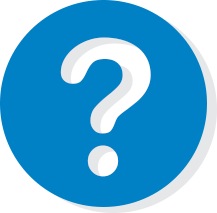 ㉡
차시 시작
전개
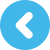 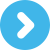 /
9
37
2. 각도
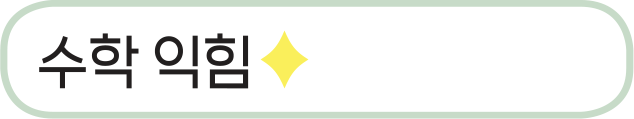 83쪽
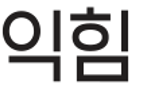 주어진 각이 예각인지, 둔각인지       안에 써넣으세요.
3
(1)
(2)
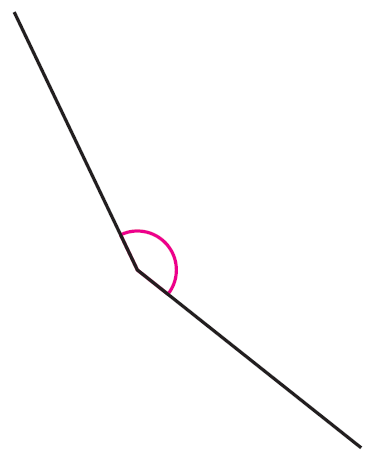 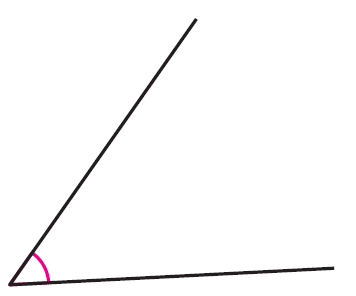 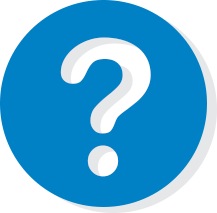 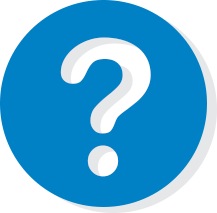 둔각
예각
차시 시작
전개
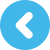 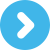 /
10
37
2. 각도
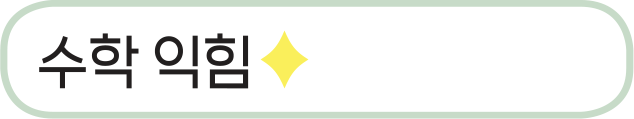 83쪽
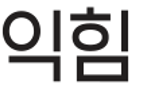 안에 알맞은 수를 써넣으세요.
4
(1)
(2)
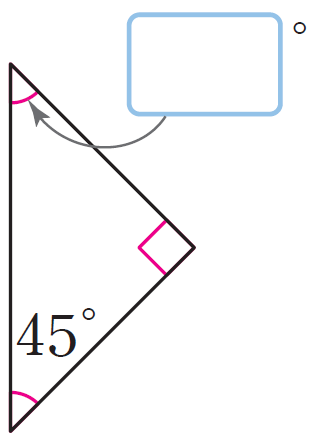 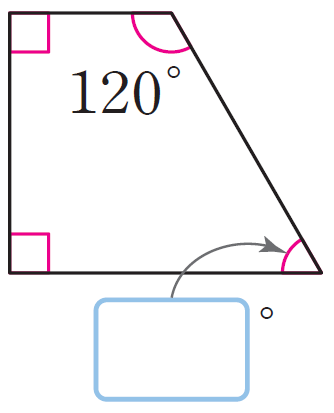 45
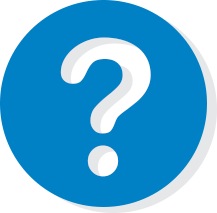 60
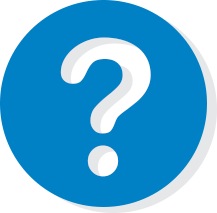 차시 시작
전개
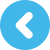 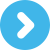 /
11
37
2. 각도
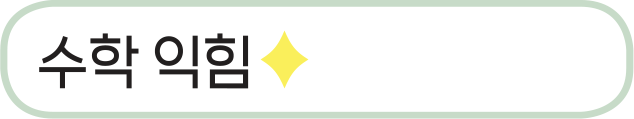 83쪽
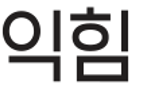 주어진 각을 겹치지 않게 이어 붙여서 만들 수 있는 둔각의 크기를 모두 써 보세요.
5
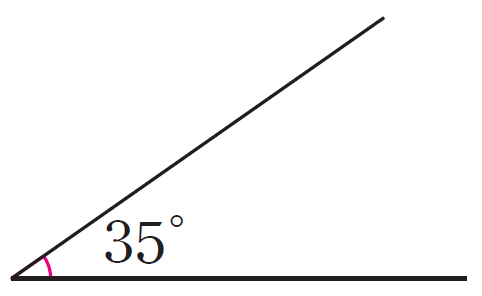 (                      )
105˚, 140˚, 175˚
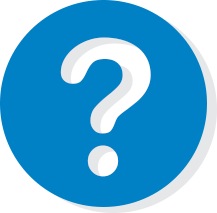 차시 시작
전개
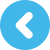 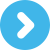 /
12
37
2. 각도
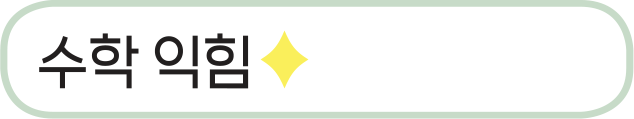 83쪽
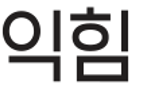 다음과 같이 직사각형 모양의 종이를 접었을 때 ㉠의 각도를 구해 보세요.
6
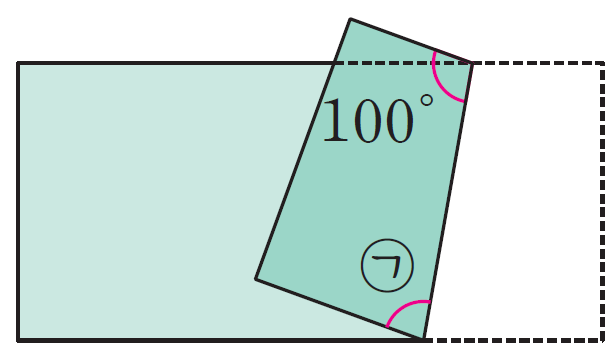 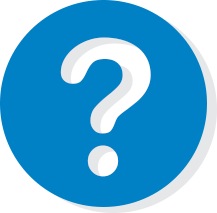 ˚
80
차시 시작
전개
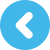 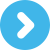 /
13
37
3. 곱셈과 나눗셈
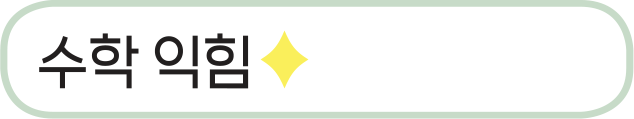 84쪽
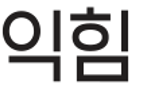 안에 알맞은 수를 써넣으세요.
1
513×4=
2052
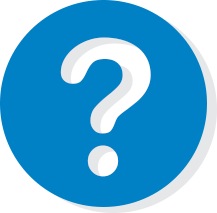 513×40=
20520
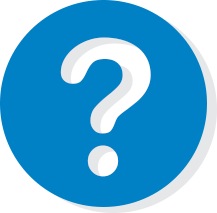 차시 시작
전개
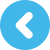 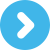 /
14
37
3. 곱셈과 나눗셈
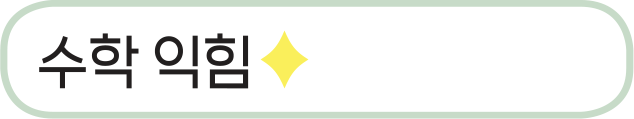 84쪽
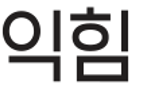 안에 알맞은 수를 써넣으세요.
2
2
1
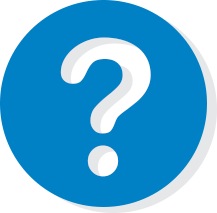 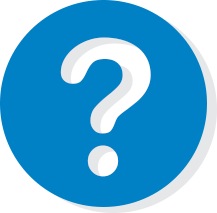 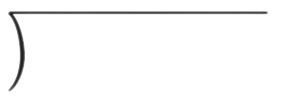 6
0
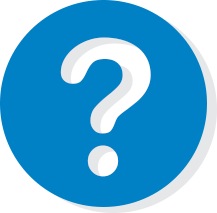 3
0
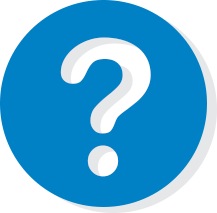 3
0
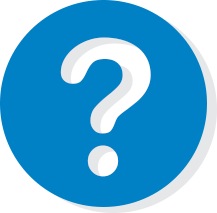 차시 시작
전개
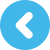 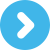 /
15
37
3. 곱셈과 나눗셈
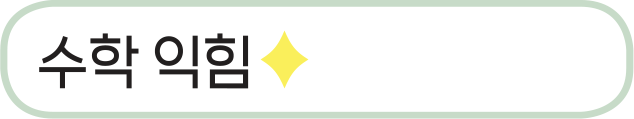 84쪽
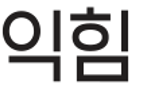 계산해 보세요.
3
7
(1)
(2)
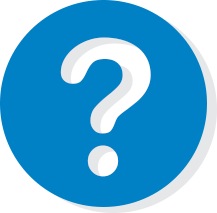 3 0 1
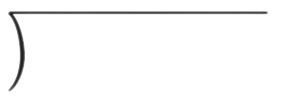 2 6
6 8 2 4
5 1 1 8 0
5 8 0 0 4
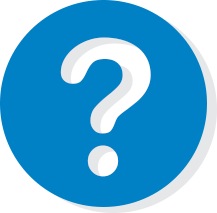 차시 시작
전개
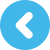 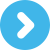 /
16
37
3. 곱셈과 나눗셈
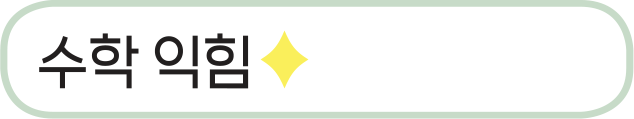 84쪽
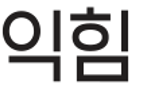 장난감 공장에서 매일 인형을 생산하고 있습니다. 장난감 공장에서 인형을 모두 몇 개 생산했는지 구해 보세요.
4
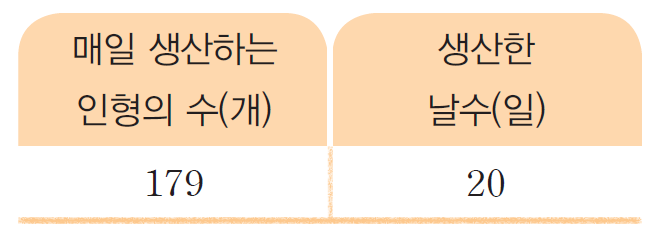 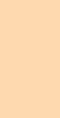 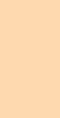 매일 생산하는 인형의 수(개)
생산한
날수(일)
179
20
179×20=3580(또는 179×20 )
식
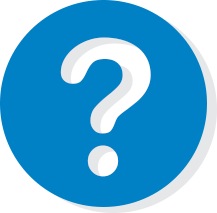 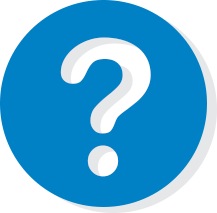 3580
개
답
차시 시작
전개
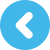 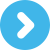 /
17
37
3. 곱셈과 나눗셈
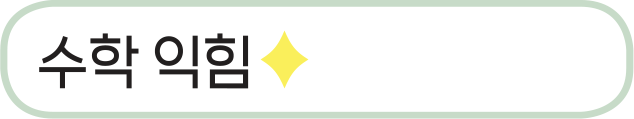 84쪽
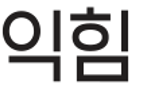 몫이 작은 것부터 차례대로 기호를 써 보세요.
5
㉠ 380÷19 		㉡ 380÷12
㉢ 96÷12 		㉣ 96÷13
(                          )
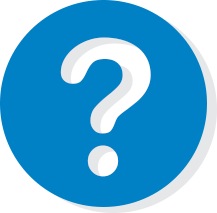 ㉣, ㉢, ㉠, ㉡
차시 시작
전개
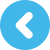 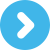 /
18
37
3. 곱셈과 나눗셈
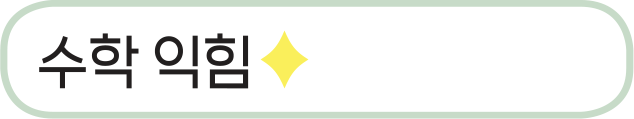 84쪽
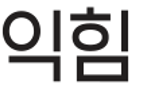 안에 알맞은 수를 써넣으세요.
6
÷42=17···10
724
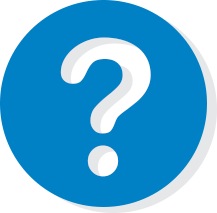 차시 시작
전개
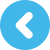 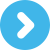 /
19
37
4. 삼각형
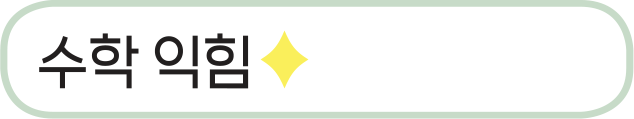 85쪽
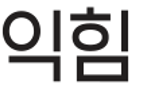 삼각형을 보고 물음에 답해 보세요.
[     ~     ]
1
2
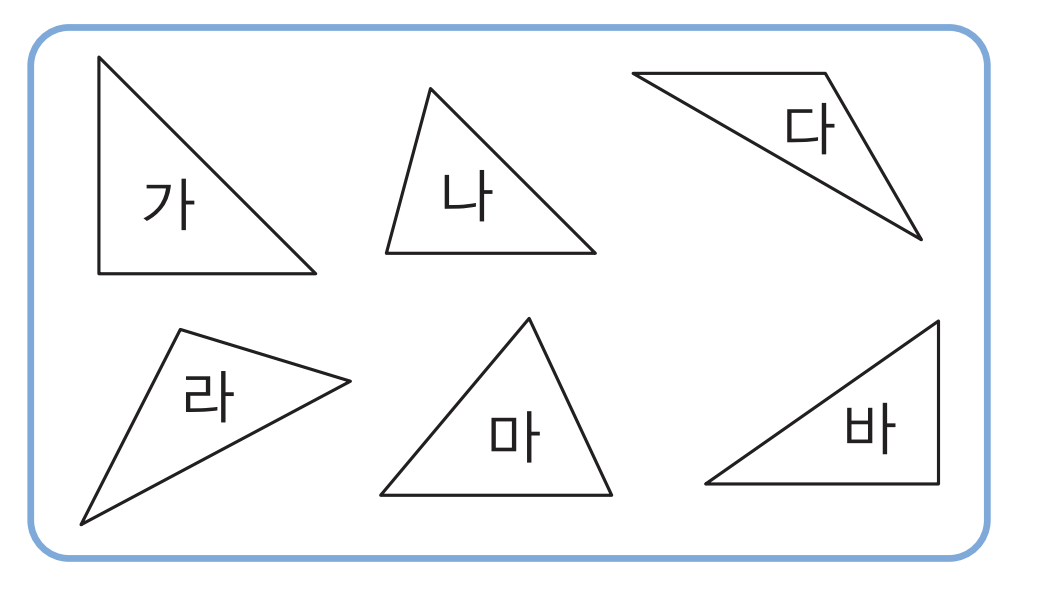 삼각자를 사용하여 예각삼각형을 모두 찾아 써 보세요.
1
(                          )
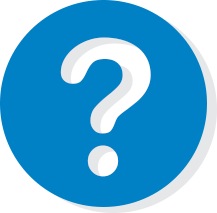 나, 마
차시 시작
전개
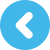 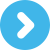 /
20
37
4. 삼각형
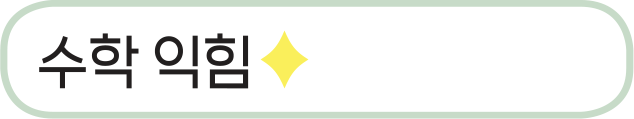 85쪽
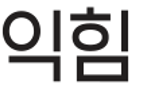 삼각형을 보고 물음에 답해 보세요.
[     ~     ]
1
2
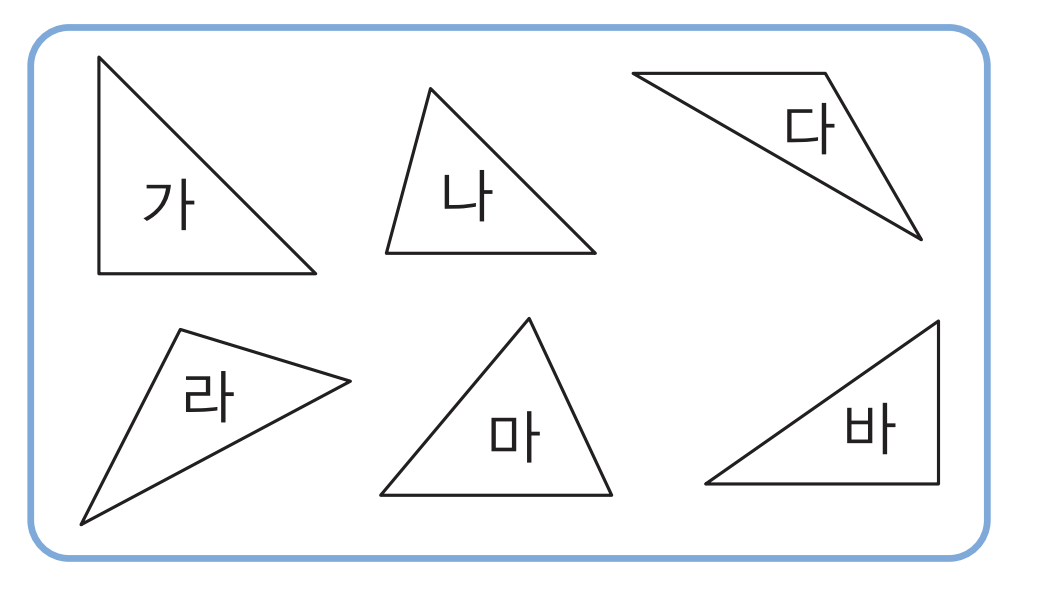 자를 사용하여 이등변삼각형을 모두 찾아 써 보세요.
2
(                          )
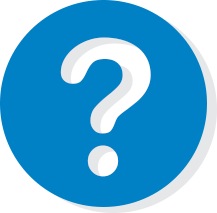 가, 다, 마
차시 시작
전개
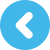 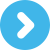 /
21
37
4. 삼각형
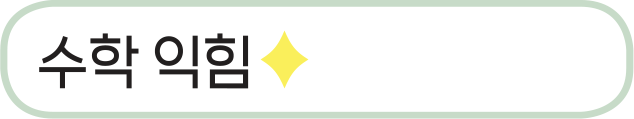 85쪽
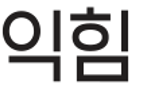 안에 알맞은 수를 써넣으세요.
3
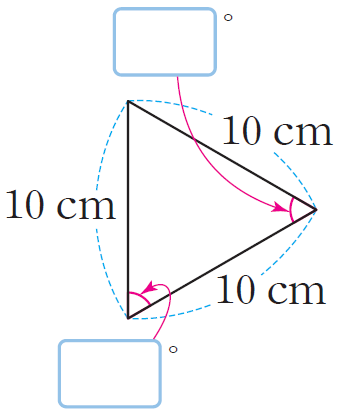 60
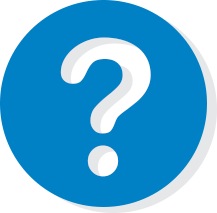 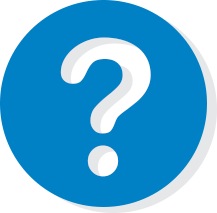 60
차시 시작
전개
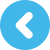 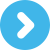 /
22
37
4. 삼각형
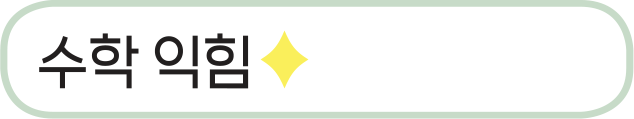 85쪽
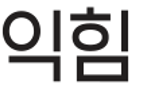 삼각형의 세 각의 크기를 나타낸 것입니다. 이등변삼각형을 찾아 ○표 해 보세요.
4
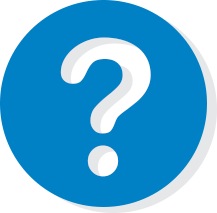 60˚, 20˚, 100˚
(         )
50˚, 50˚, 80˚
(         )
○
40˚, 65˚, 75˚
(         )
차시 시작
전개
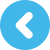 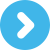 /
23
37
4. 삼각형
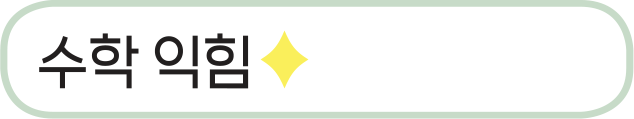 85쪽
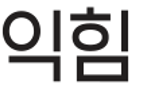 주어진 선분을 한 변으로 하는 정삼각형을 완성해 보세요.
5
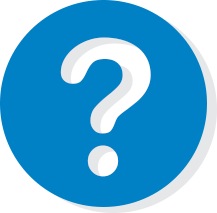 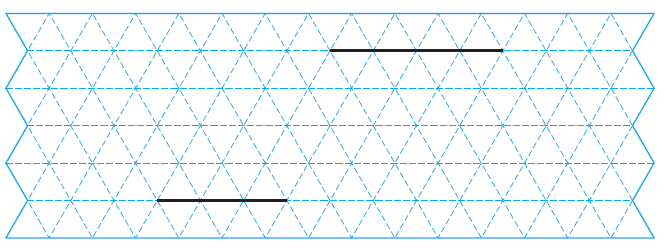 예
차시 시작
전개
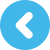 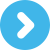 /
24
37
4. 삼각형
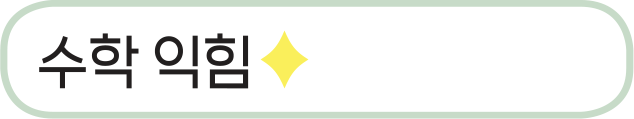 85쪽
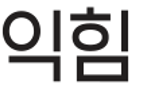 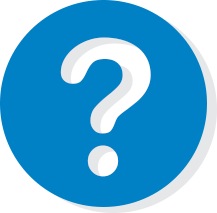 다음 삼각형의 이름을 모두 찾아 ○표 해 보세요.
6
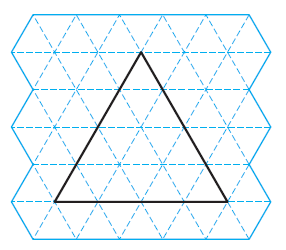 정삼각형        예각삼각형
직각삼각형      둔각삼각형
차시 시작
전개
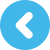 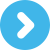 /
25
37
5. 막대그래프
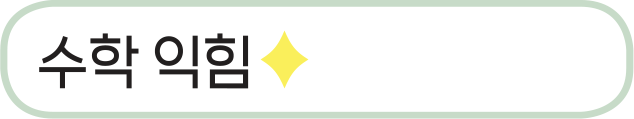 86쪽
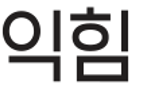 [   ~   ]
1
4
반별로 기르는 화분 수를 조사하여 나타낸 막대그래프입니다. 물음에 답해 보세요.
반별 기르는 화분 수
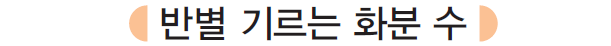 가로와 세로는 각각 무엇을 나타내는지 써 보세요.
1
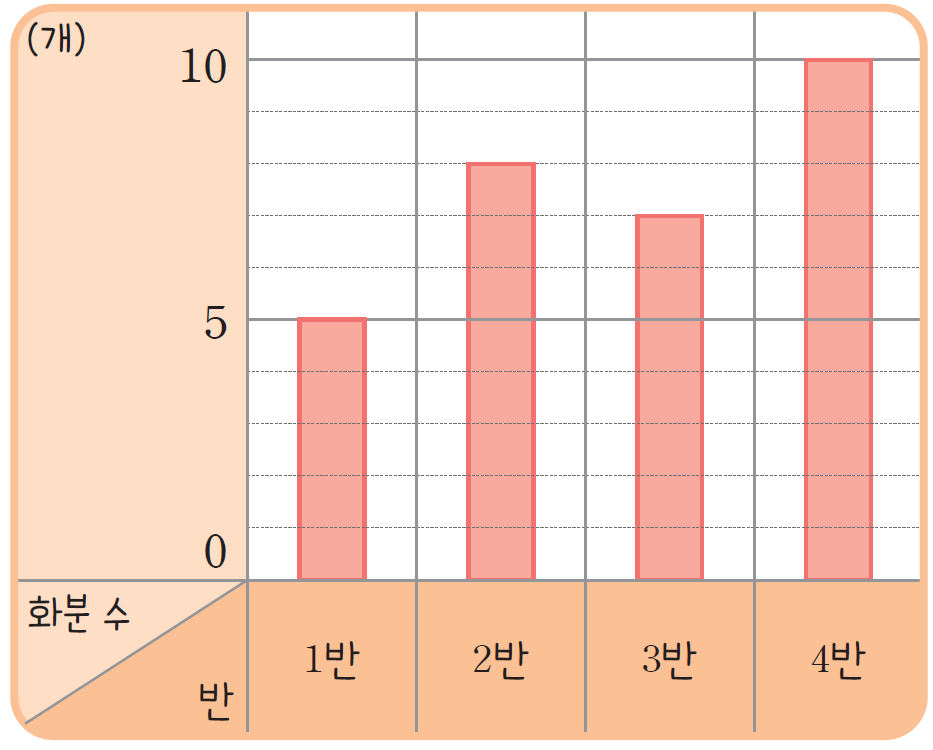 가로 (                       )
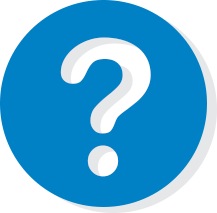 반
예
세로 (                       )
화분 수
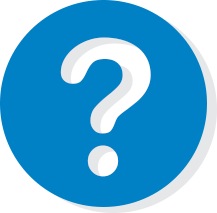 예
차시 시작
전개
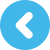 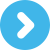 /
26
37
5. 막대그래프
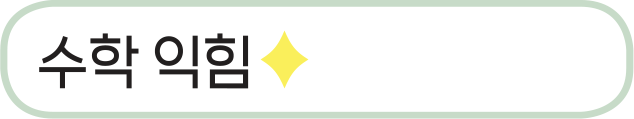 86쪽
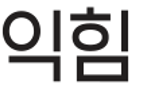 [   ~   ]
1
4
반별로 기르는 화분 수를 조사하여 나타낸 막대그래프입니다. 물음에 답해 보세요.
반별 기르는 화분 수
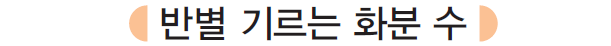 세로 눈금 한 칸은 몇 개를 나타내는지 써 보세요.
2
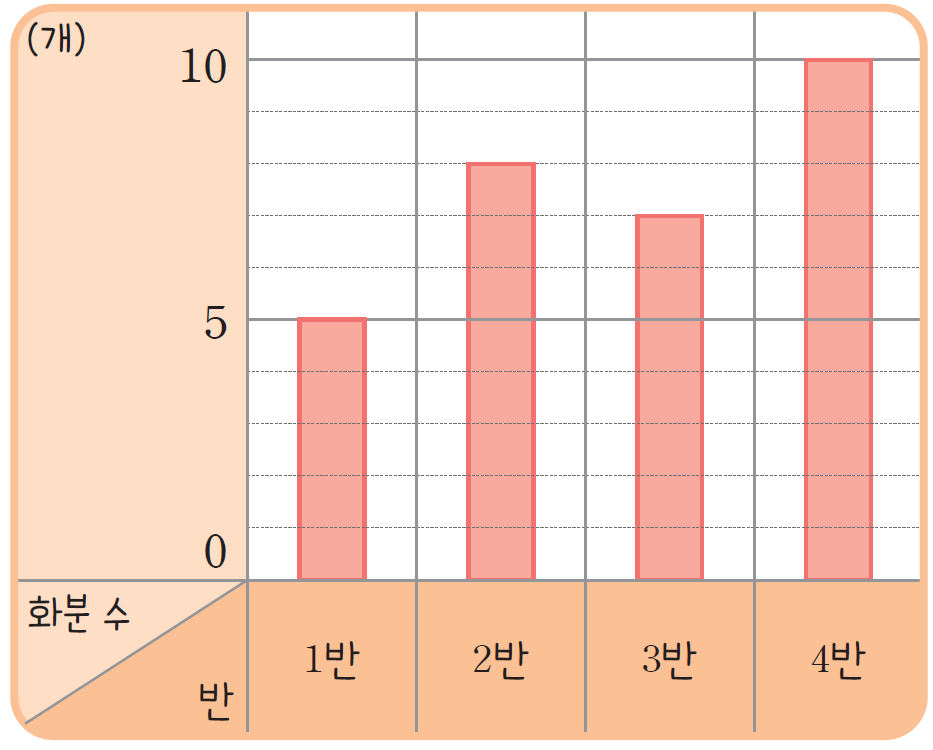 (                       )개
1
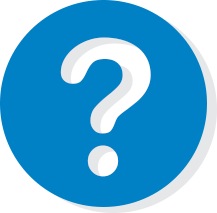 차시 시작
전개
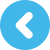 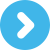 /
27
37
5. 막대그래프
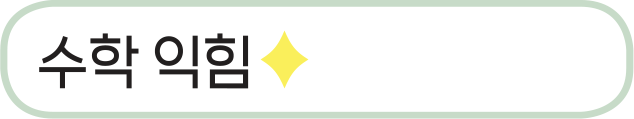 86쪽
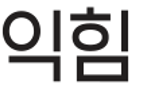 [   ~   ]
1
4
반별로 기르는 화분 수를 조사하여 나타낸 막대그래프입니다. 물음에 답해 보세요.
반별 기르는 화분 수
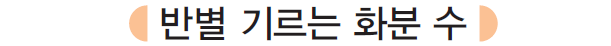 2반에서 기르는 화분 수는 몇 개인지 써 보세요.
3
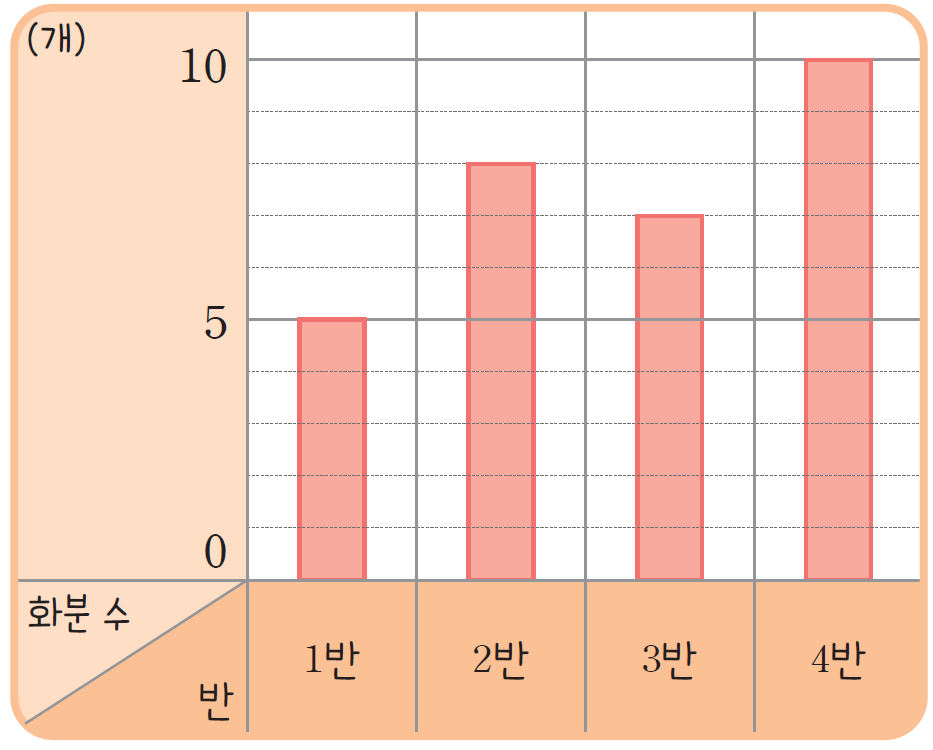 (                       )개
8
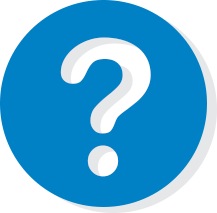 차시 시작
전개
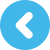 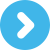 /
28
37
5. 막대그래프
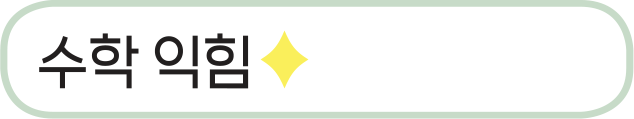 86쪽
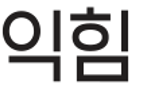 [   ~   ]
1
4
반별로 기르는 화분 수를 조사하여 나타낸 막대그래프입니다. 물음에 답해 보세요.
반별 기르는 화분 수
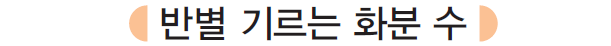 기르는 화분 수가 가장 많은 반은 몇 반인지 써 보세요.
4
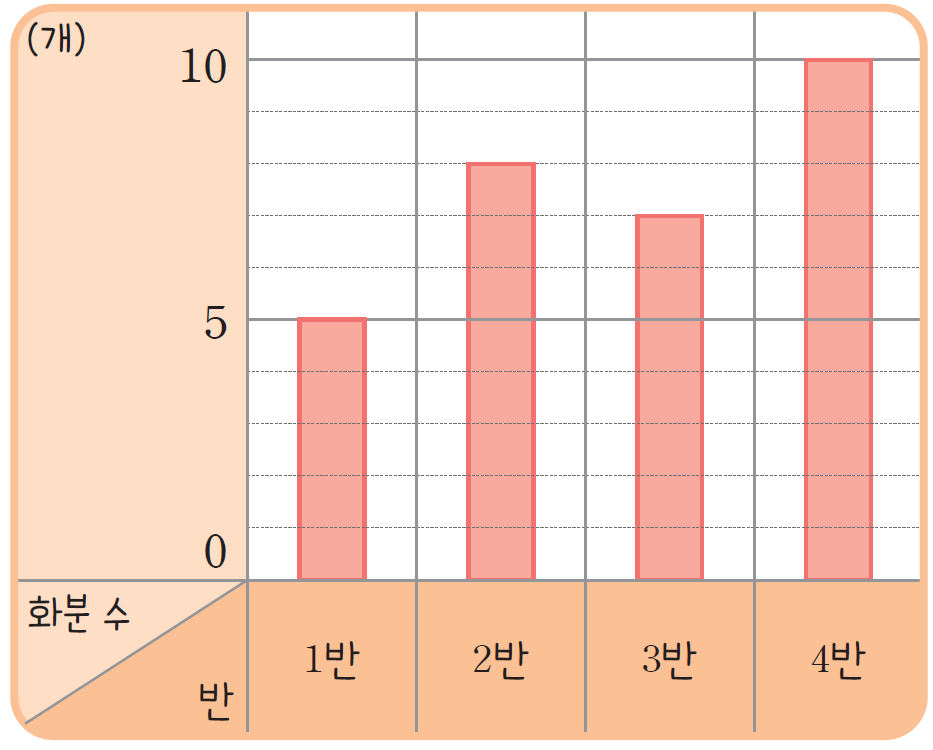 (                       )반
4
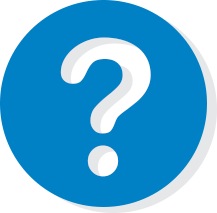 차시 시작
전개
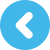 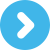 /
29
37
5. 막대그래프
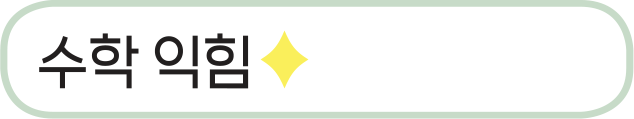 86쪽
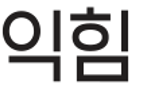 [   ~   ]
5
6
도윤이네 반 학생들이 좋아하는 채소를 조사하여 나타낸 표입니다. 물음에 답해 보세요.
좋아하는 채소별 학생 수
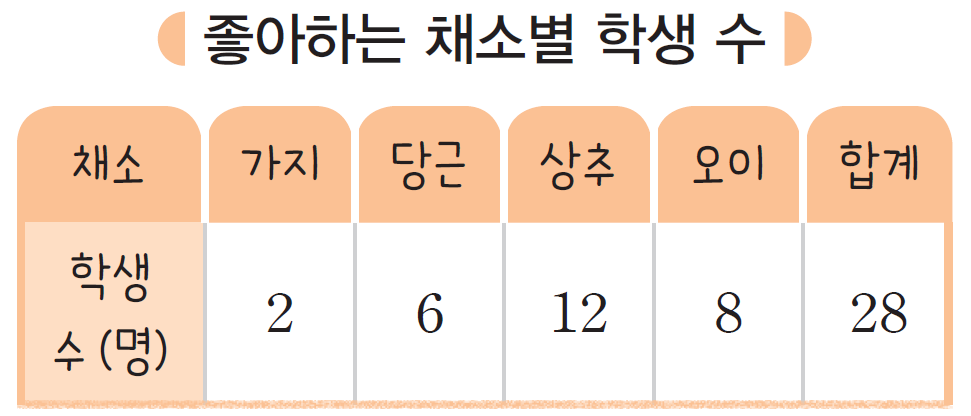 채소
가지
당근
상추
오이
합계
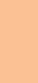 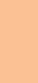 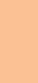 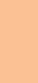 학생 수(명)
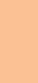 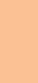 2
6
12
8
28
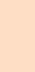 표를 보고 막대그래프를 완성해 보세요.
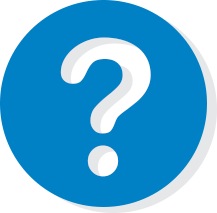 5
차시 시작
전개
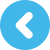 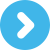 /
30
37
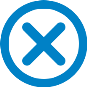 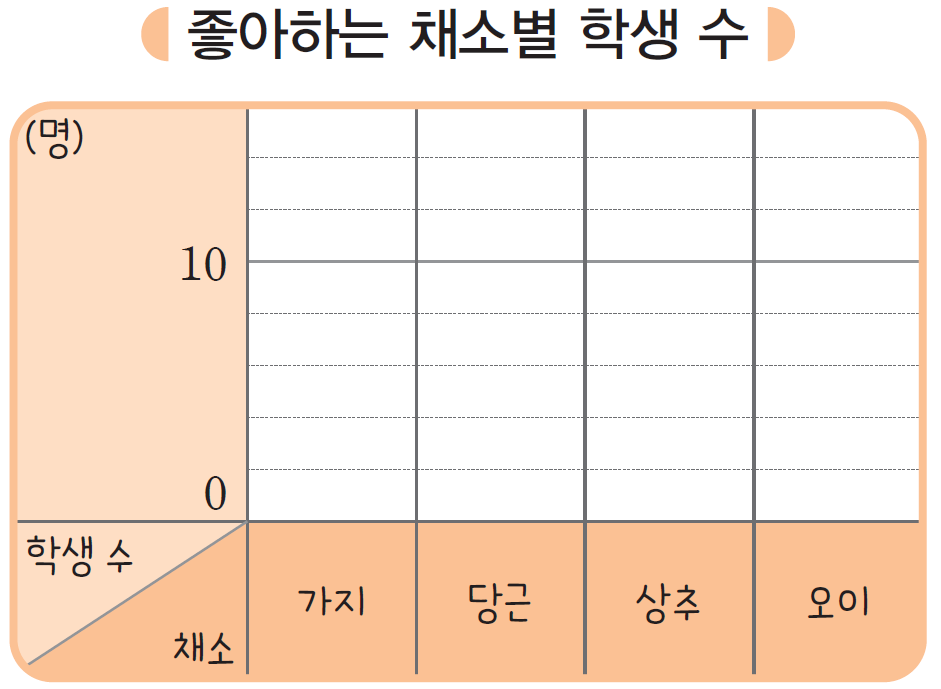 5. 막대그래프
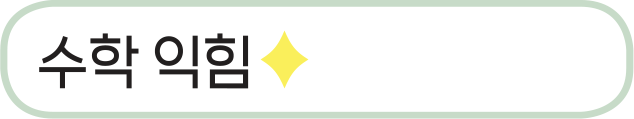 86쪽
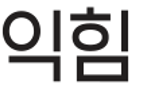 [   ~   ]
5
6
도윤이네 반 학생들이 좋아하는 채소를 조사하여 나타낸 표입니다. 물음에 답해 보세요.
막대그래프를 보고 글을 완성해 보세요.
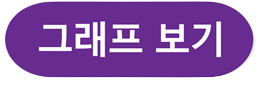 6
도윤이네 반 학생 중에서 가장 많은 학생이 좋아하는 채소
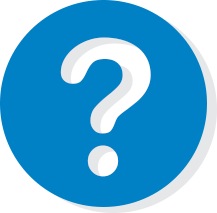 상추
는            입니다. 두 번째로 많은 학생이 좋아하는 채소는
오이
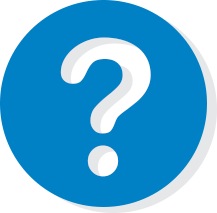 입니다. 막대그래프에서 더 알 수 있는 내용은
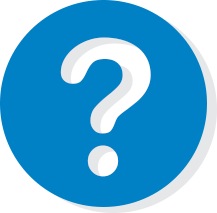 가장 적은 학생이 좋아하는 채소는 가지입니다.
예
차시 시작
전개
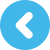 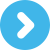 /
31
37
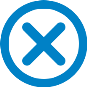 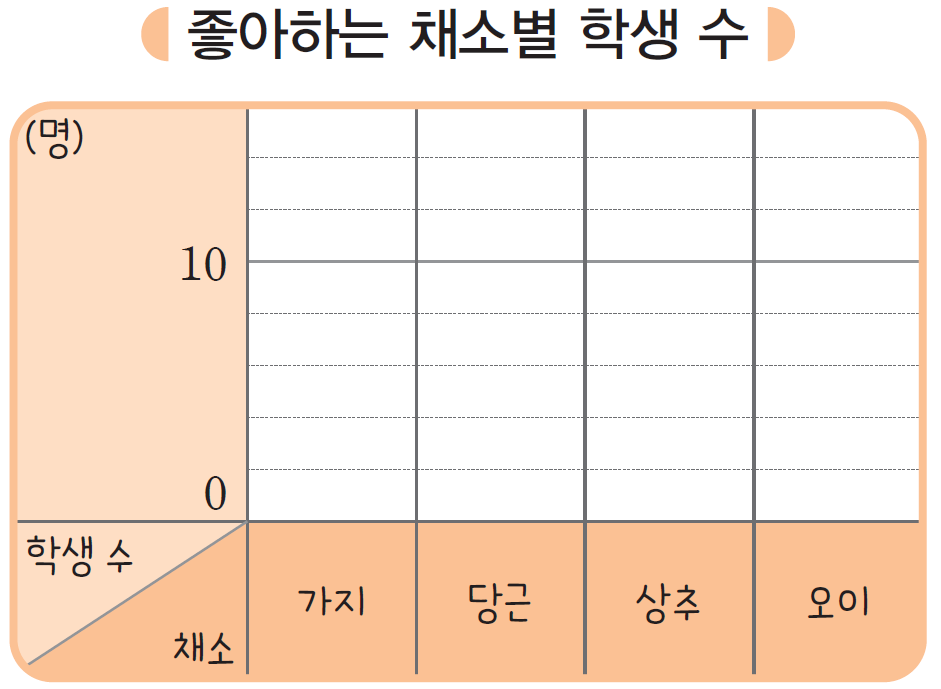 6. 관계와 규칙
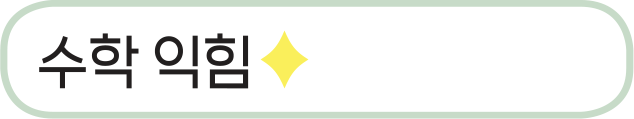 87쪽
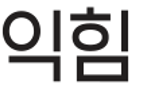 옳은 식에 ○표 해 보세요.
1
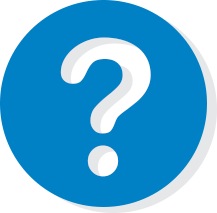 30+15=40-5
72=8×9
46=64
22×10=22×5
차시 시작
전개
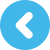 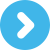 /
32
37
6. 관계와 규칙
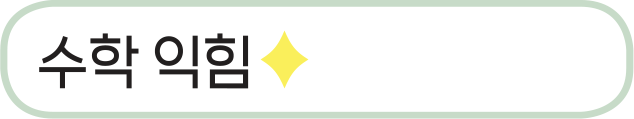 87쪽
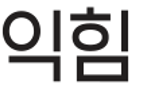 수의 배열에서 규칙을 찾아 빈칸에 알맞은 수를 써넣으세요.
2
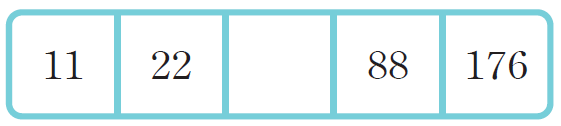 11
22
44
88
176
(1)
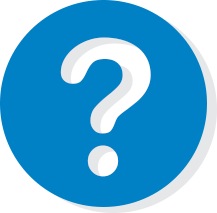 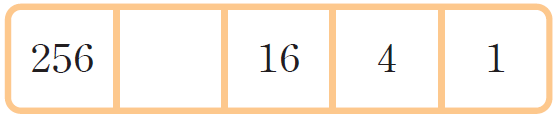 (2)
256
64
16
4
1
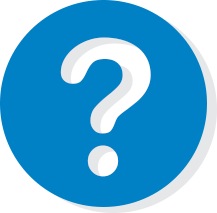 차시 시작
전개
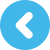 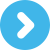 /
33
37
6. 관계와 규칙
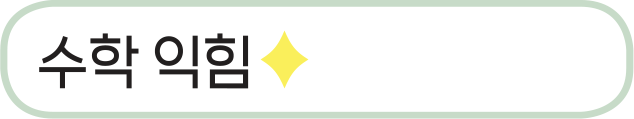 87쪽
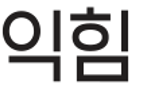 모양의 배열을 보고 다섯째에 알맞은 모양을 그려 보세요.
3
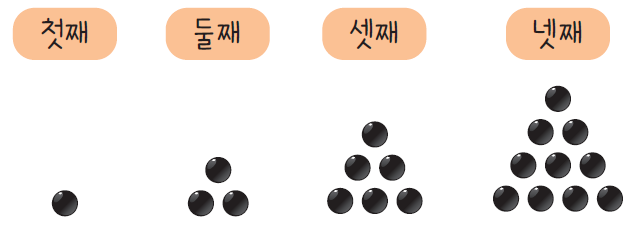 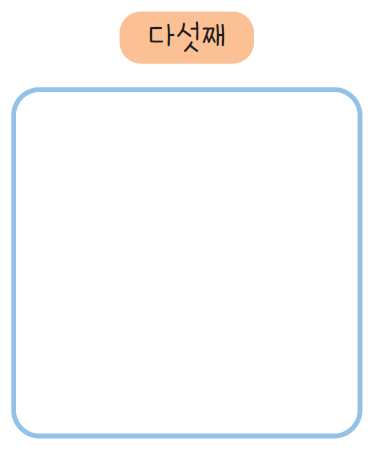 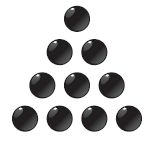 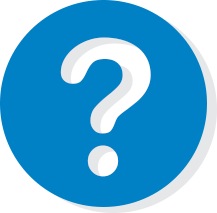 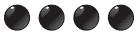 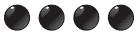 차시 시작
전개
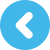 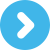 /
34
37
6. 관계와 규칙
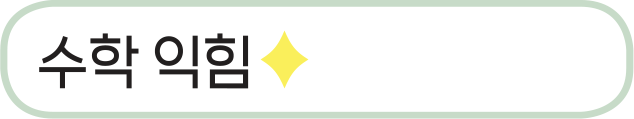 87쪽
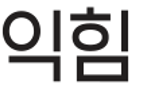 계산식의 배열에서 규칙을 찾아      안에 알맞은 계산식을 써넣으세요.
4
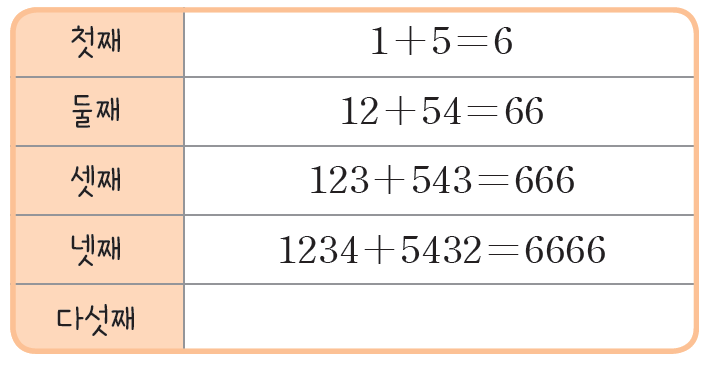 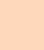 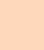 첫째
1×1=1
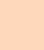 2×2=1+3
둘째
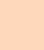 3×3=1+3+5
셋째
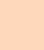 넷째
4×4=1+3+5+7
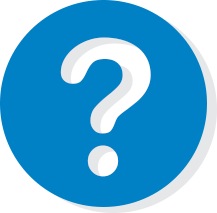 다섯째
5×5=1+3+5+7+9
차시 시작
전개
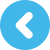 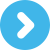 /
35
37
6. 관계와 규칙
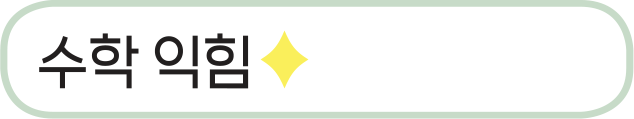 87쪽
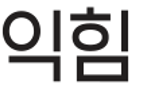 안에 알맞은 수를 구해 보세요.
5
57
(1)
=31+26
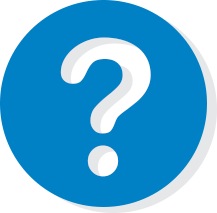 (2)
10
+42=52
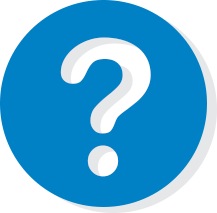 (3)
87=37+
50
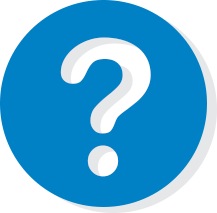 (4) 48+      =50+27
29
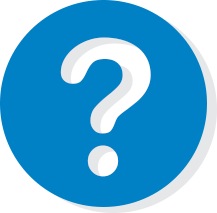 차시 시작
전개
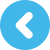 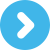 /
36
37
6. 관계와 규칙
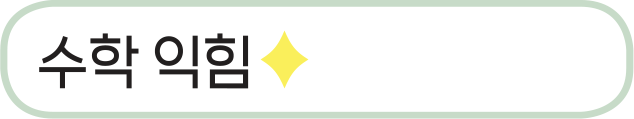 87쪽
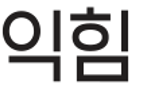 공깃돌로 만든 모양의 배열을 보고 규칙에 따라 공깃돌의 수가 81인 모양은 몇째 모양일지 구해 보세요.
6
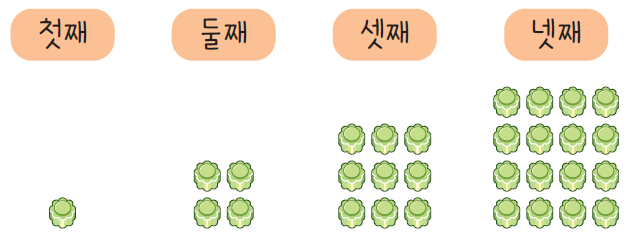 (                       )
아홉째
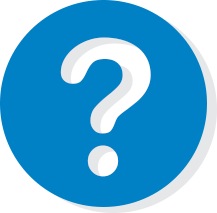 차시 시작
전개
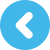 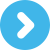 /
37
37